If you had to survive alone in the wilderness, what are three things that you would want to have with you, and how would you use them?
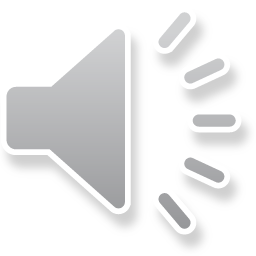